Sustainability Awareness Framework
(SusAF)
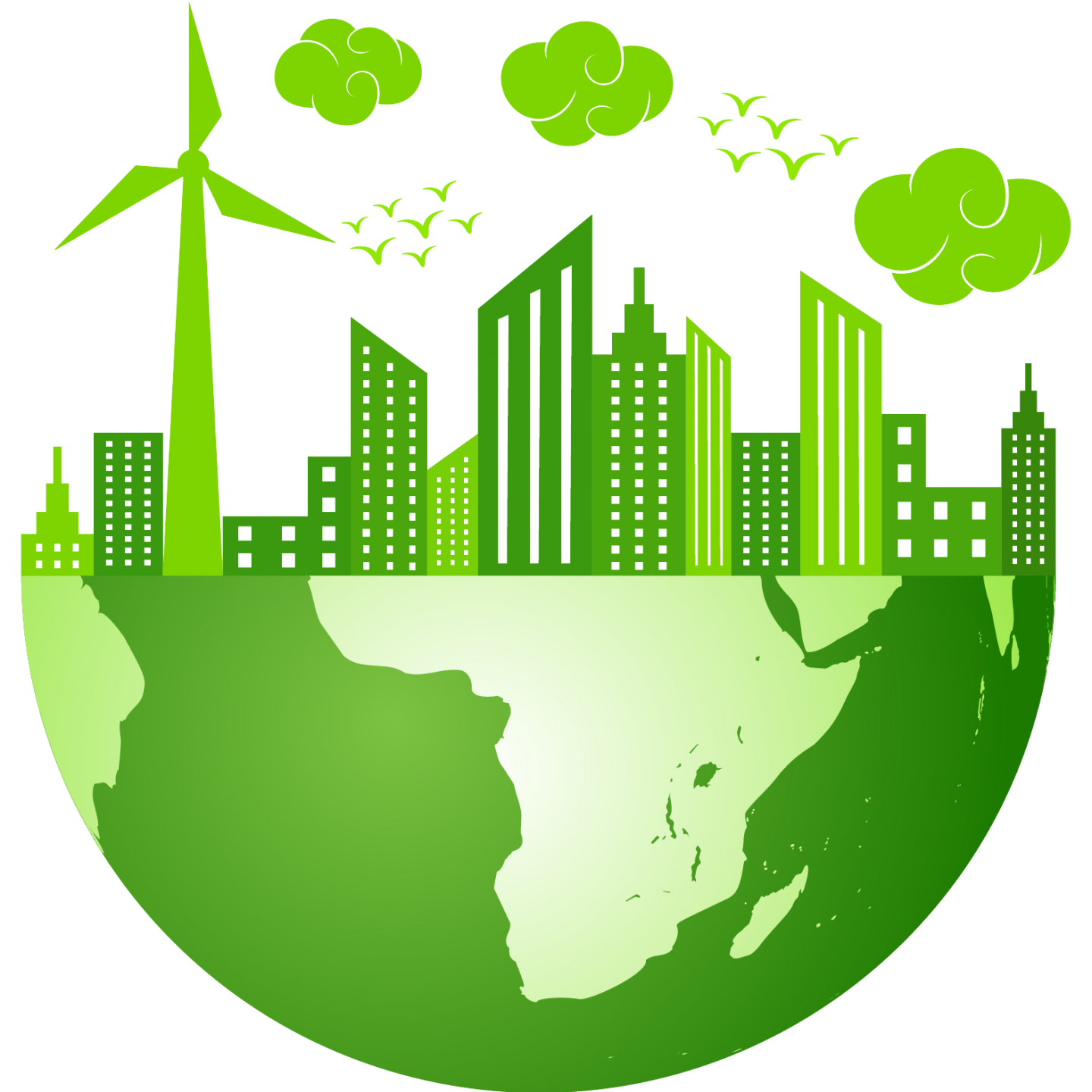 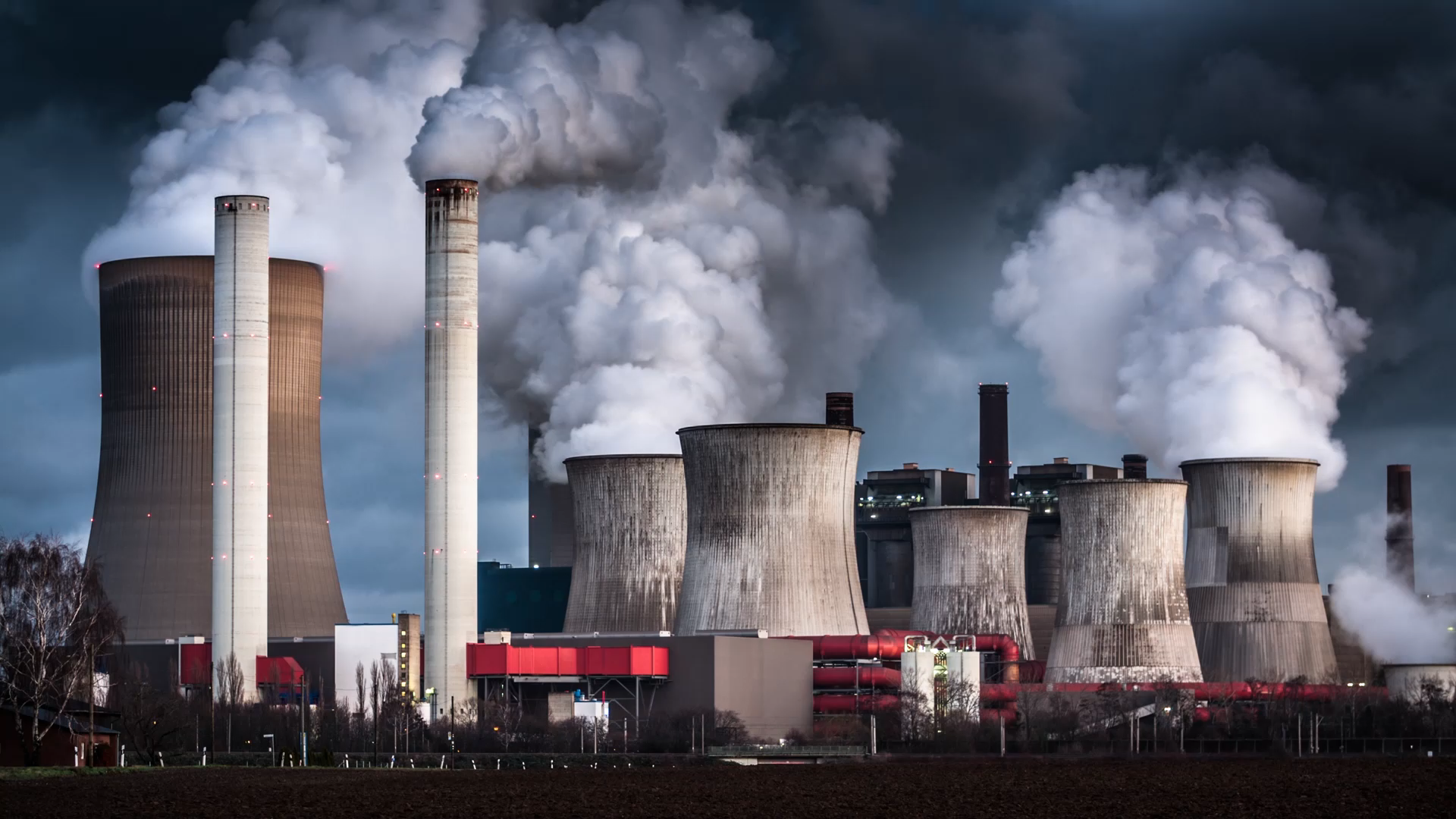 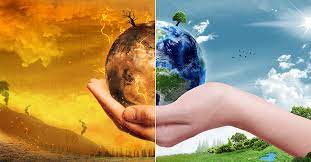 Shola Oyedeji
Sustainability Impacts Survey
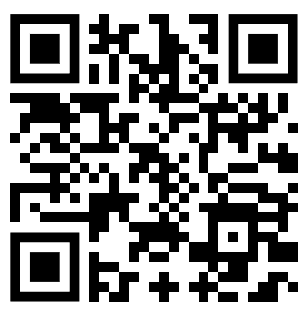 https://forms.gle/V9vVS1vwaDBtdByUA

12 minutes to fill
Sustainability Awareness Framework
A question-based “sustainability Awareness Framework” (SusAF) for raising awareness of the impacts that a software system could have on sustainability
SusAF aims to:
Help identify the sustainability impacts and effects of IT products and services on the five dimensions of sustainability (social, individual, environmental, economic, and technical) across three orders of effect (direct, indirect, and systemic)
Support discussion about the anticipated effects of IT products and services
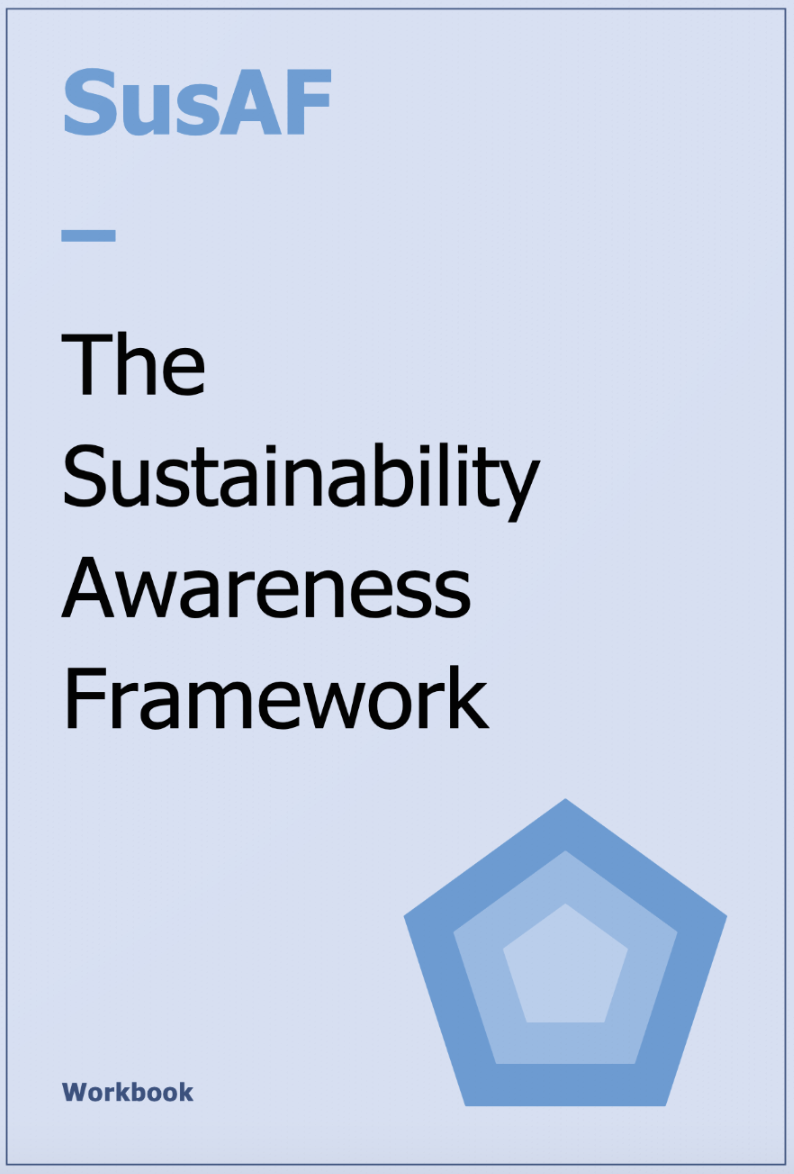 Link: https://www.suso.academy/en/sustainability-awareness-framework-susaf/
SusAF Process
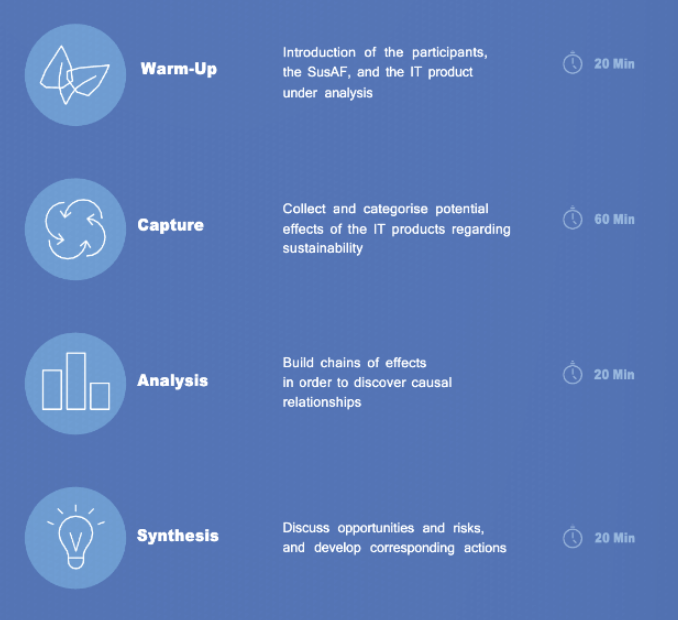 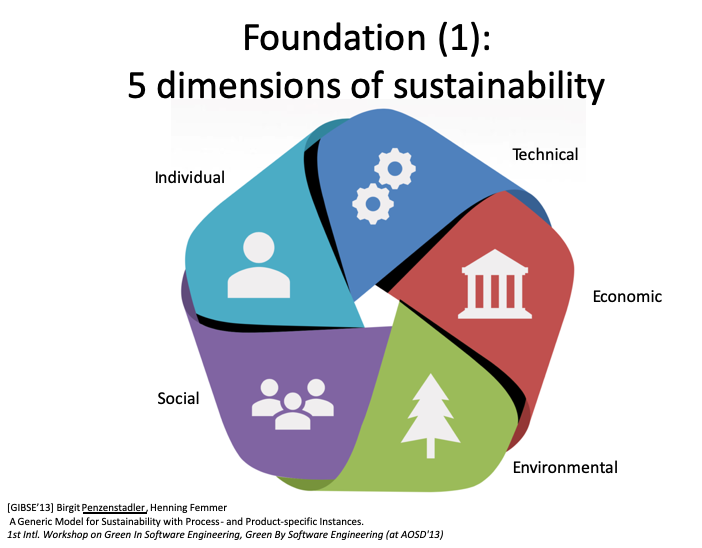 Key Elements in SusAF
The 5 dimensions of Sustainability :
The environmental dimension is about conserving natural resources and protect global ecosystems to support health and wellbeing, now and in the future
The economic dimension  is concerned with  finance, profit, investment
The social dimension   covers   relationships   between individuals  and  groups. 
The individual dimension focus on o the maintenance of individual human capital
The technical dimension refers to maintenance and evolution, resilience of IT products, services or software systems
Key Elements in SusAF
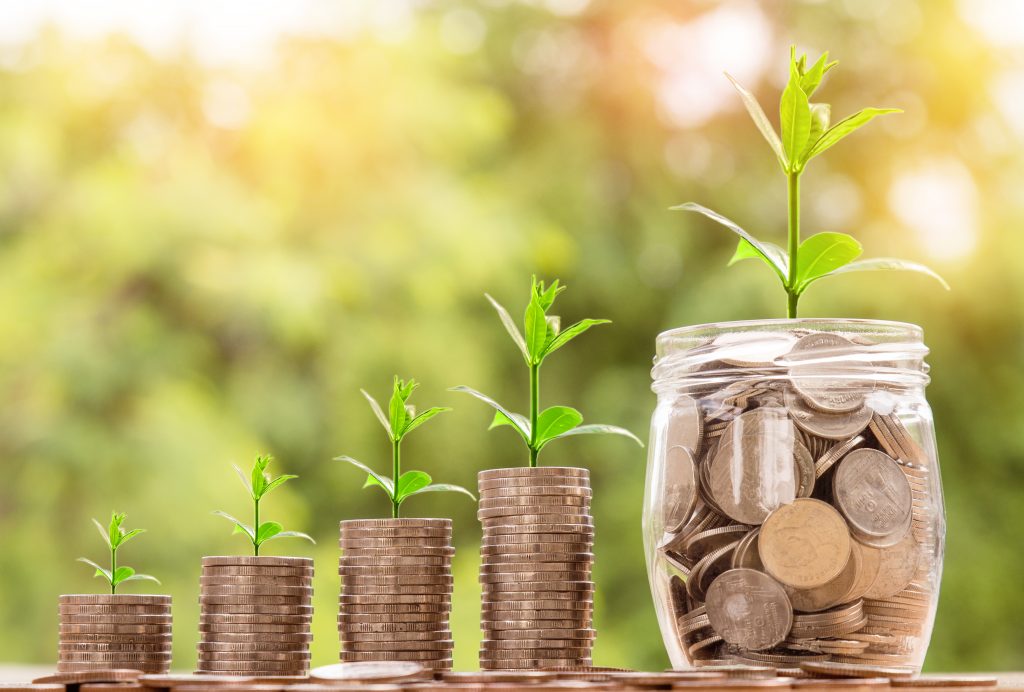 Economic Dimension: maintaining financial capital
Assets
Capital
Added Value
The focus is on how to design and develop IT products, services or software systems in a cost-effective manner.
Key Elements in SusAF
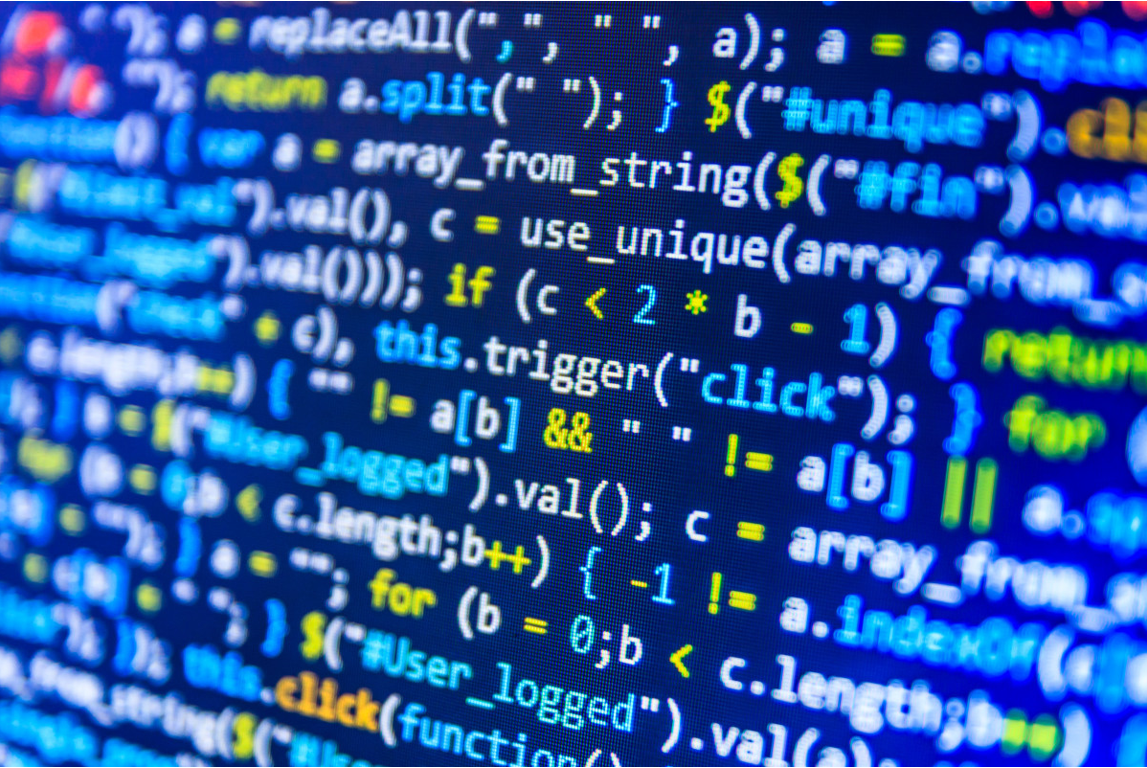 Technical Dimension: the ease of system transitions and evolution with changing requirements and condition. 
‘How can IT products, services or software systems be designed and developed for easy evolution, maintainability, adaptability to changes in the future’?
Some factors:
Technical debt
Scalability
Data integrity
Software Testing
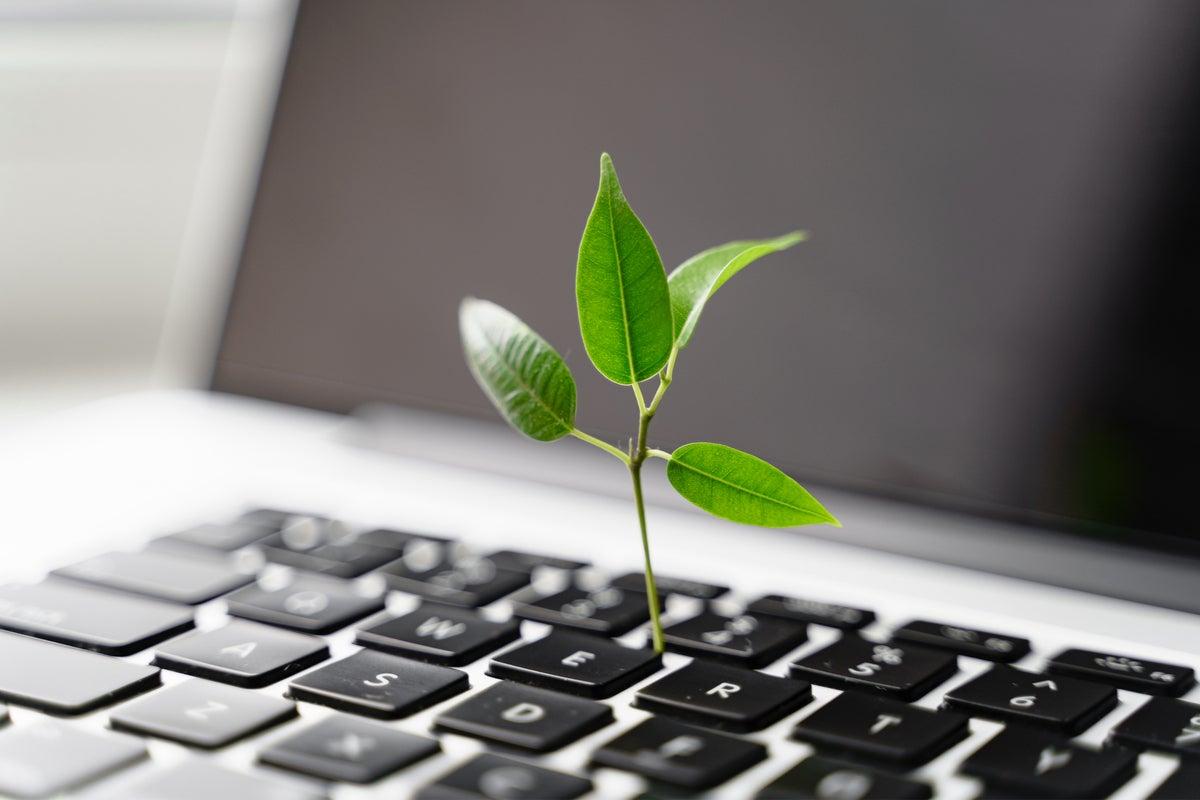 Key Elements in SusAF
Individual dimension: Well-being of individuals and equal access to services.  It includes   the   ability   of individuals (end users) to  thrive and exercise  their  rights. 
How does IT products, services or software systems support the individual endeavor towards the goals of that person (end user)?”
Support adaptation 
Personalization (end user). 
Mental and physical well-being
Self-respect
For software developers this individual sustainability may also mean their own satisfaction of their product.
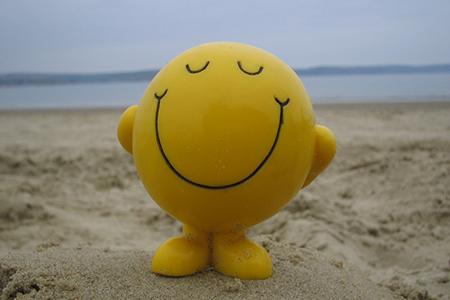 Key Elements in SusAF
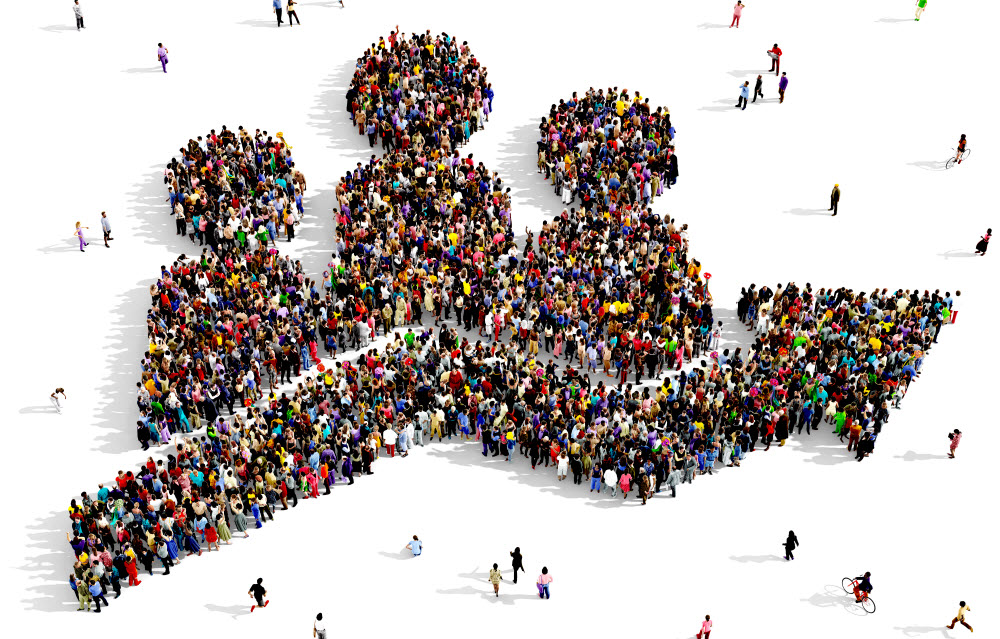 Social dimension: The factors that affect interaction between group of people or communities such as trust, equality.
‘What are the impacts of IT products, services or software systems on the society?’ Example: 
Communication
 sense of belonging, 
interaction and social equity
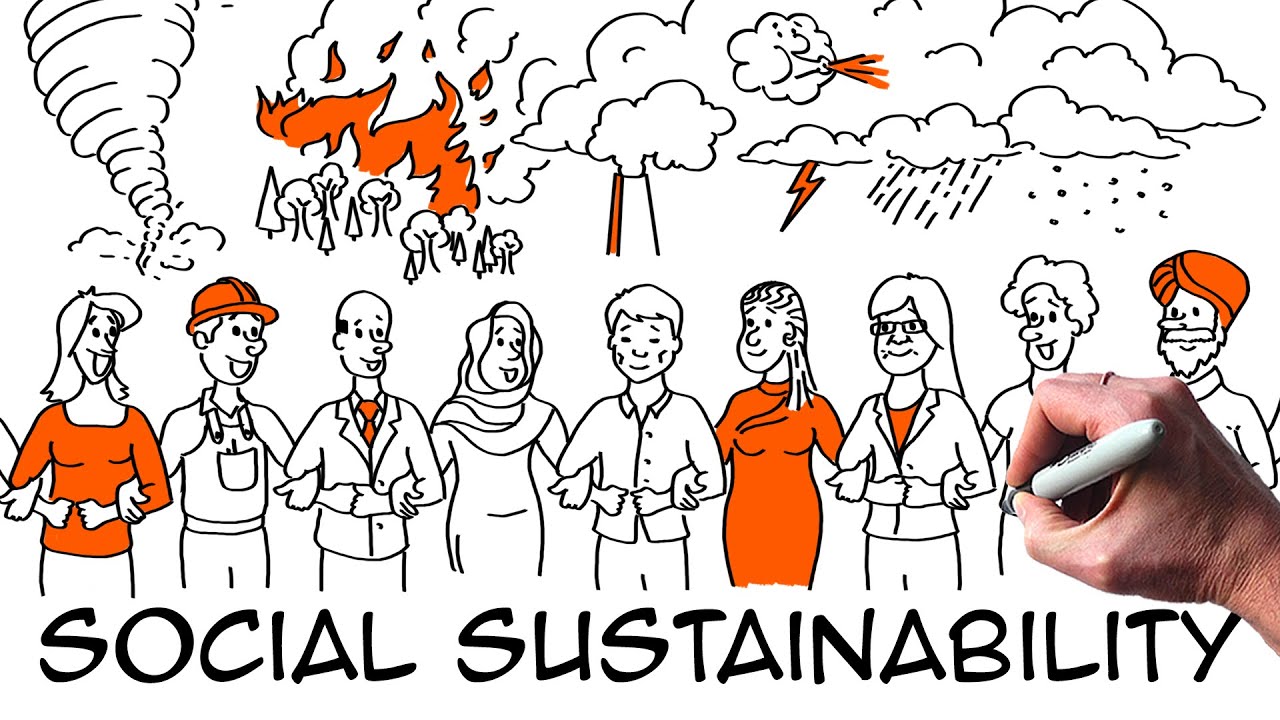 Key Elements in SusAF
Environmental dimension refers to the  use and maintenance of natural resources. For software engineering (SE), ‘How does IT products, services or software systems impact and affect the environment and  energy consumption’. Example:
Material and resource usage 
Energy usage 
CO2 Emissions
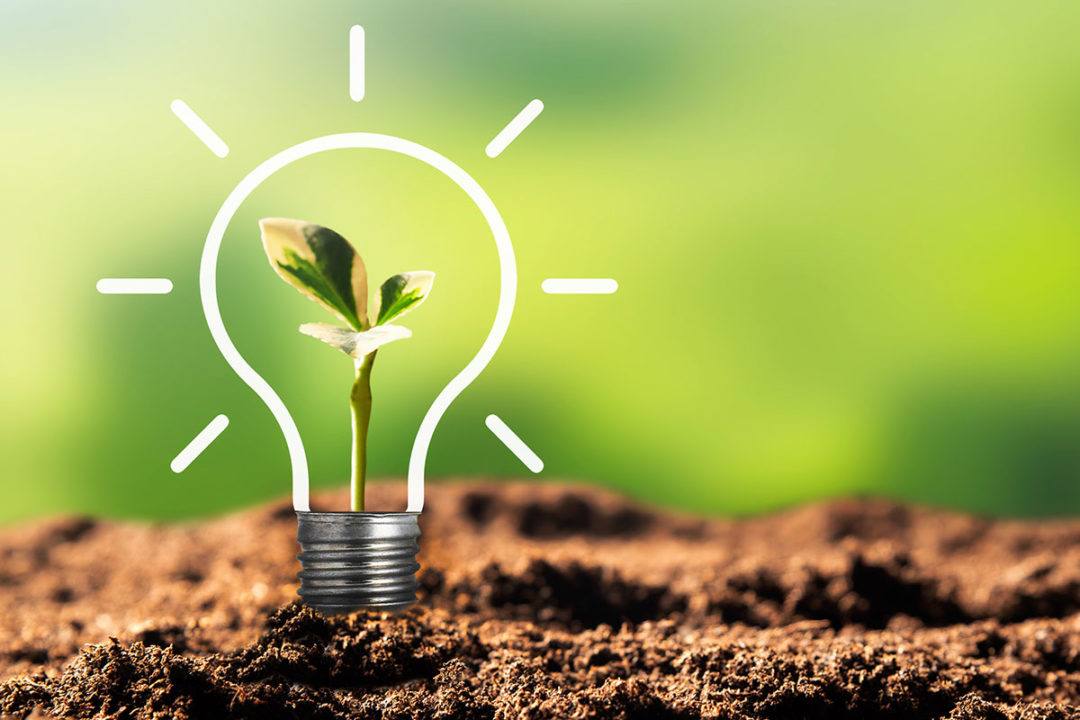 Key Elements in SusAF
Key Elements in SusAF
The assessment of sustainability effects on different time scale are classified into three order of impacts:
First order (Immediate effects) are the direct effects of the production, operation, use and disposal of socio-technical systems. This includes the properties and the full lifecycle impacts, such as in the Life-Cycle Assessment (LCA) approach.  Although the timeline for the changes might be rather long (as we look at the lifecycle of the product), these effects are still direct consequences of the product.
Second order (Enabling effects) of operation and use of a system include any change enabled or induced by the system usage. These effects are not tied to the actual product but are side effects when the product is taken into use.
Third order (Structural or systemic) effects represent structural changes caused by the ongoing operation and use of the socio-technical system. These are usually consequences of changed habits due to the use of product and typically take a longer time to evolve. However, these effects are the game changers in sustainable development, effects that can truly make a difference.
SusAF Scoping
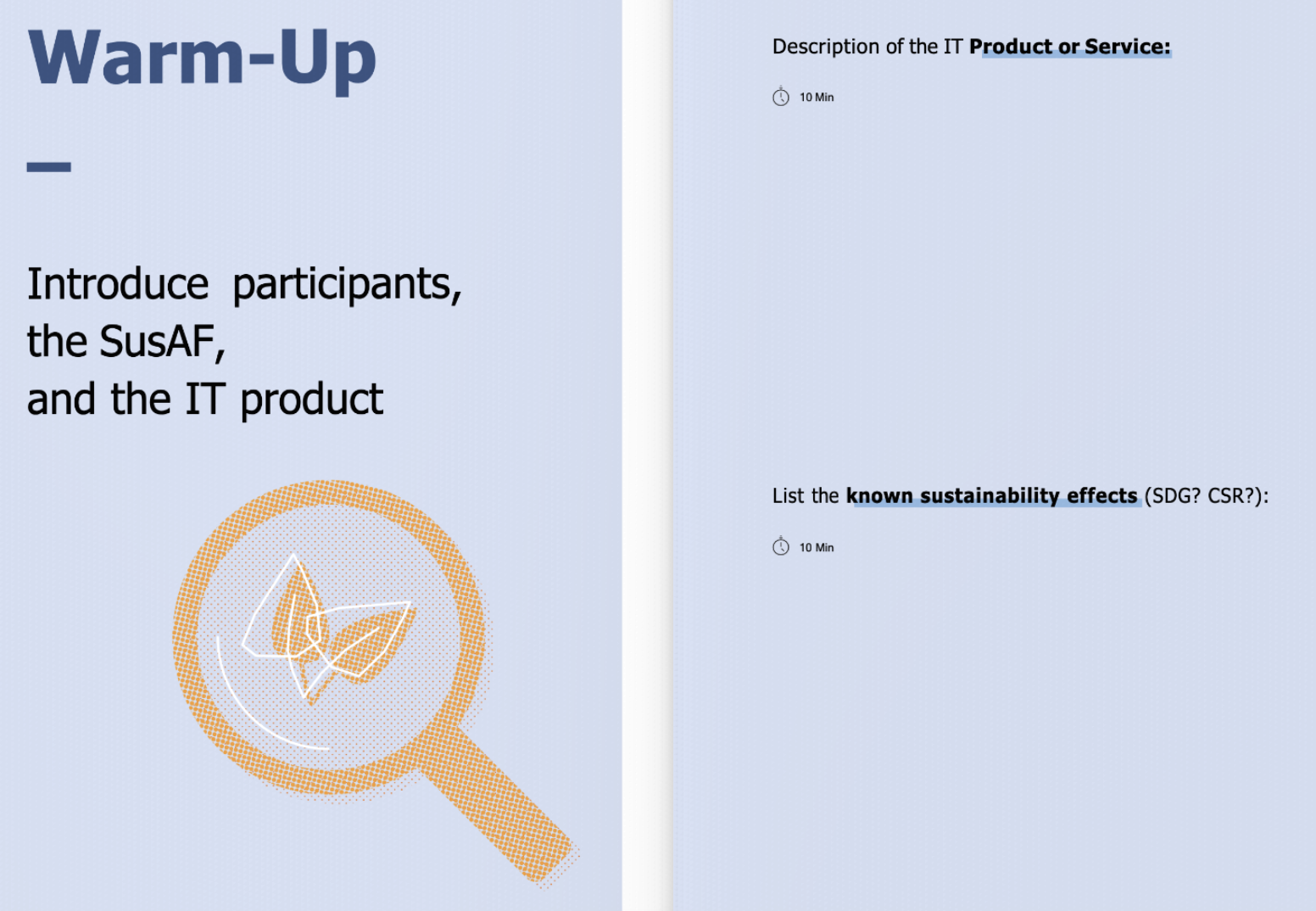 Key Elements in SusAF
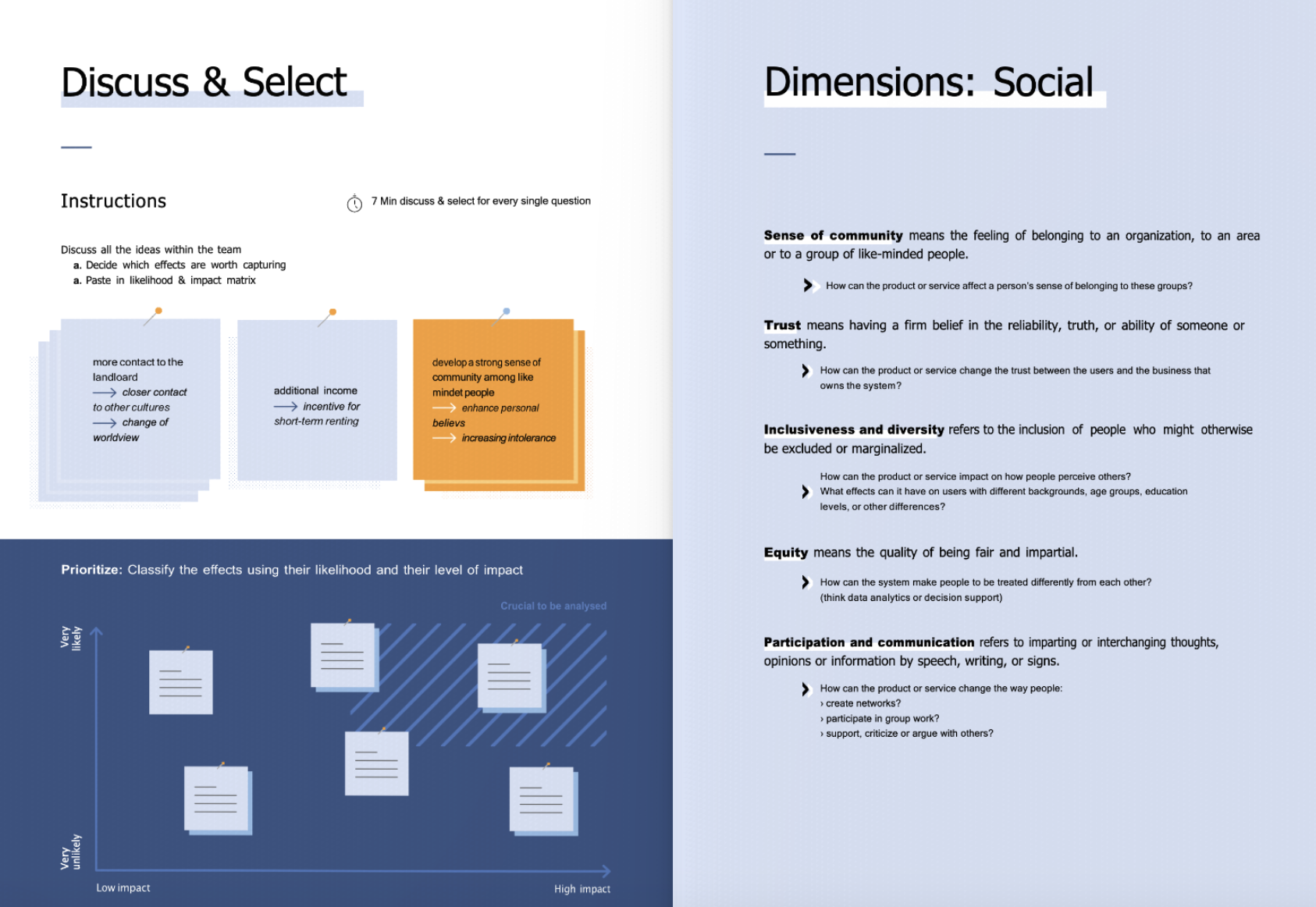 Key Elements in SusAF
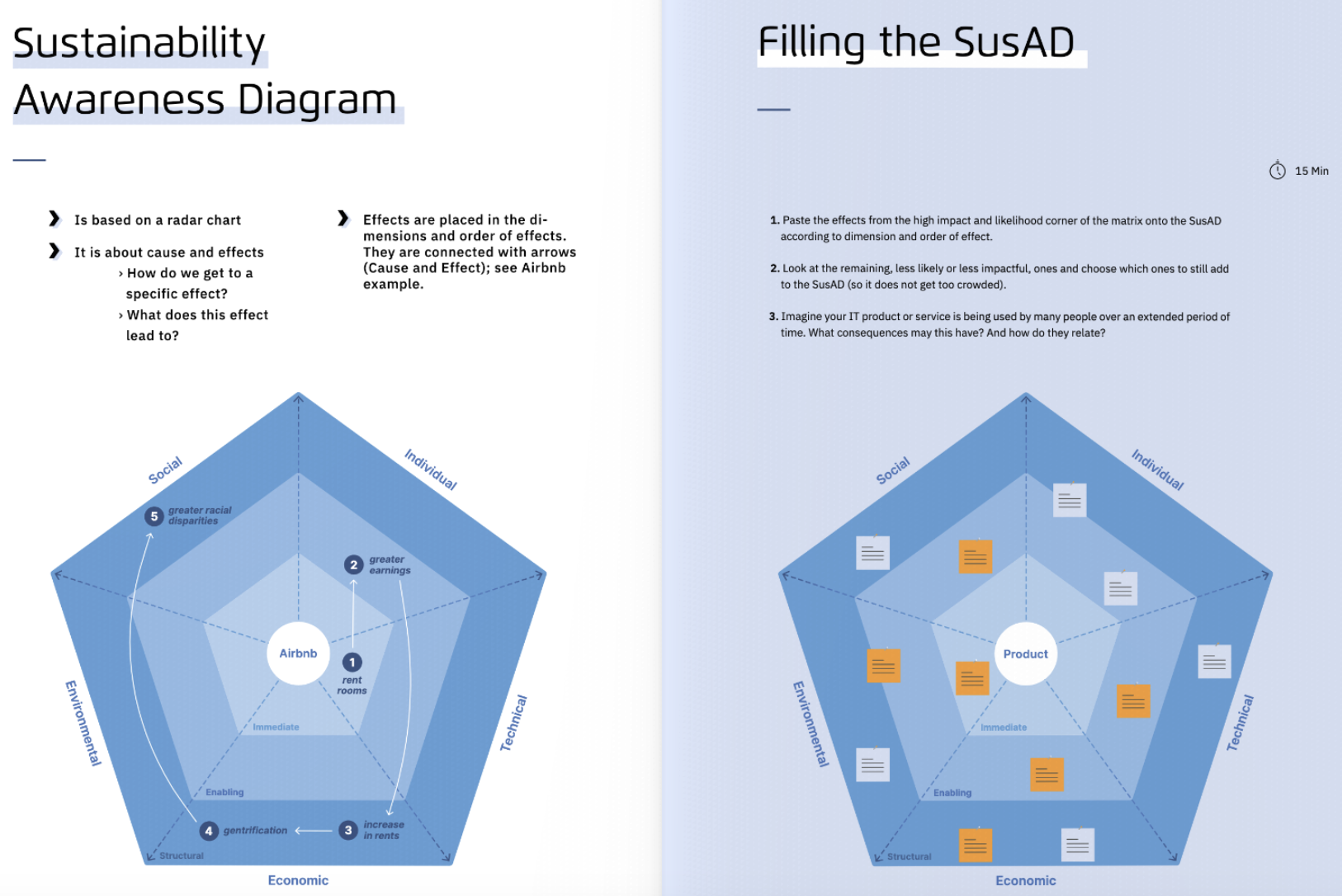 SusAD: a graphical illustration to visualize these impacts
Write down effects/impacts of the IT product or service or software system features according to dimension and order of effect.
Key Elements in SusAF
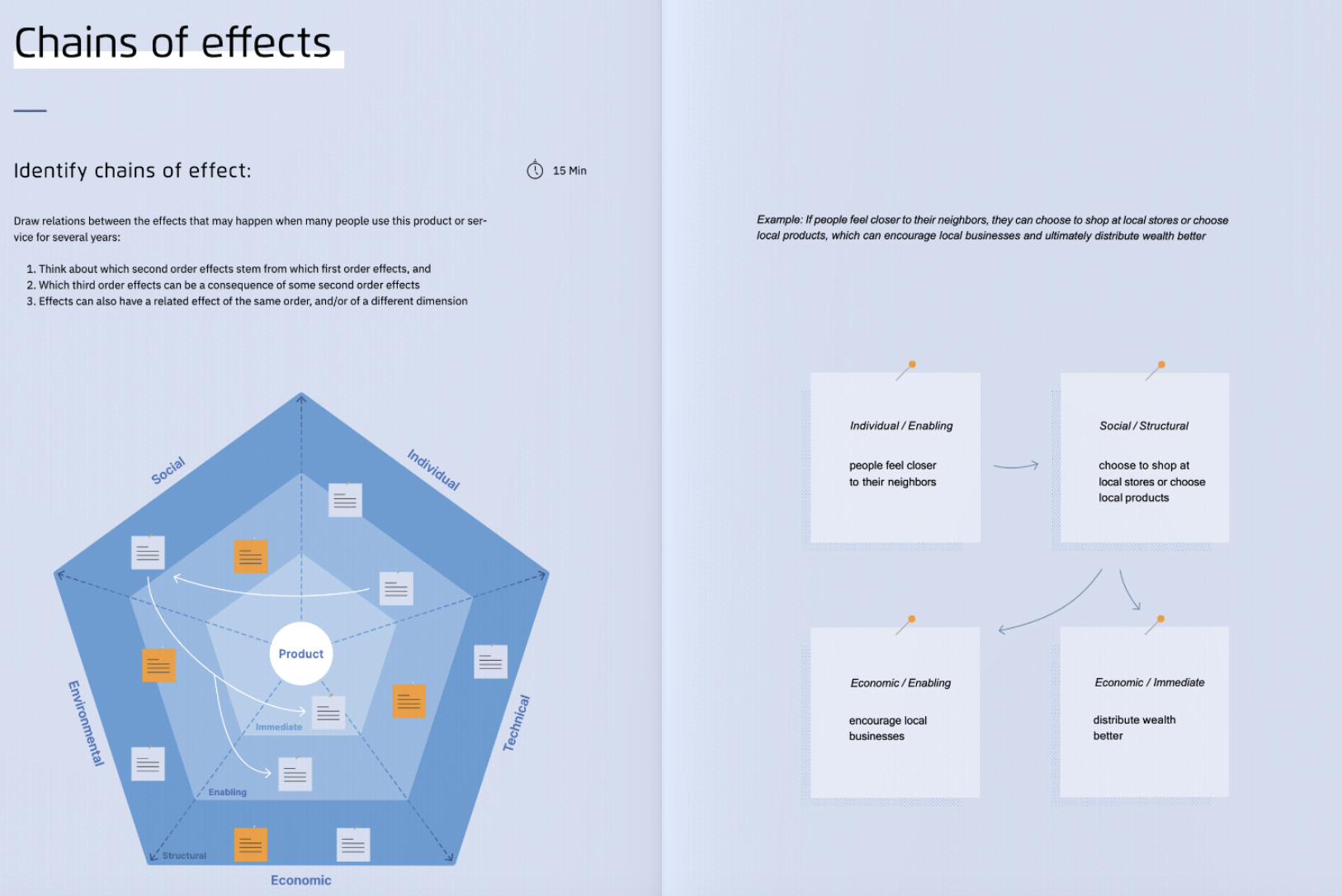 Key Elements in SusAF - Example
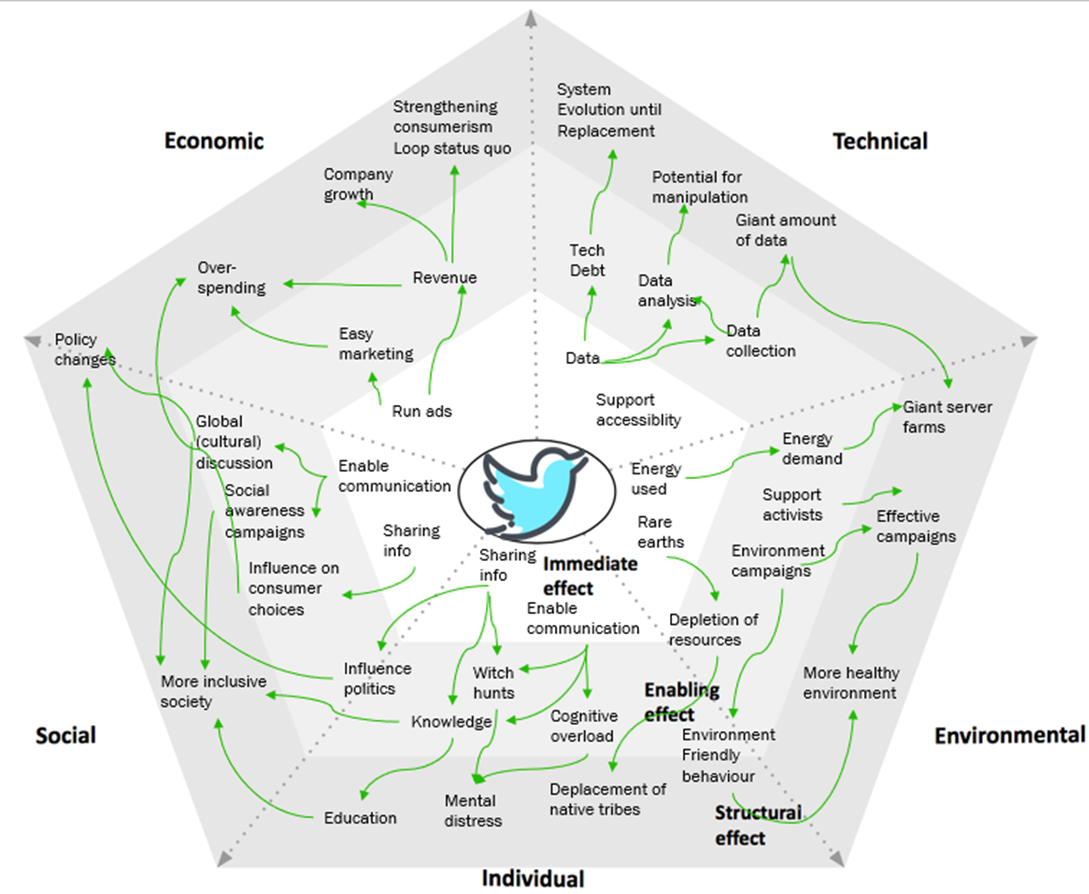 Analysis: SusAD
Draw a relationship between effects that may happen when people use the IT product or services or software system
Key Elements in SusAF
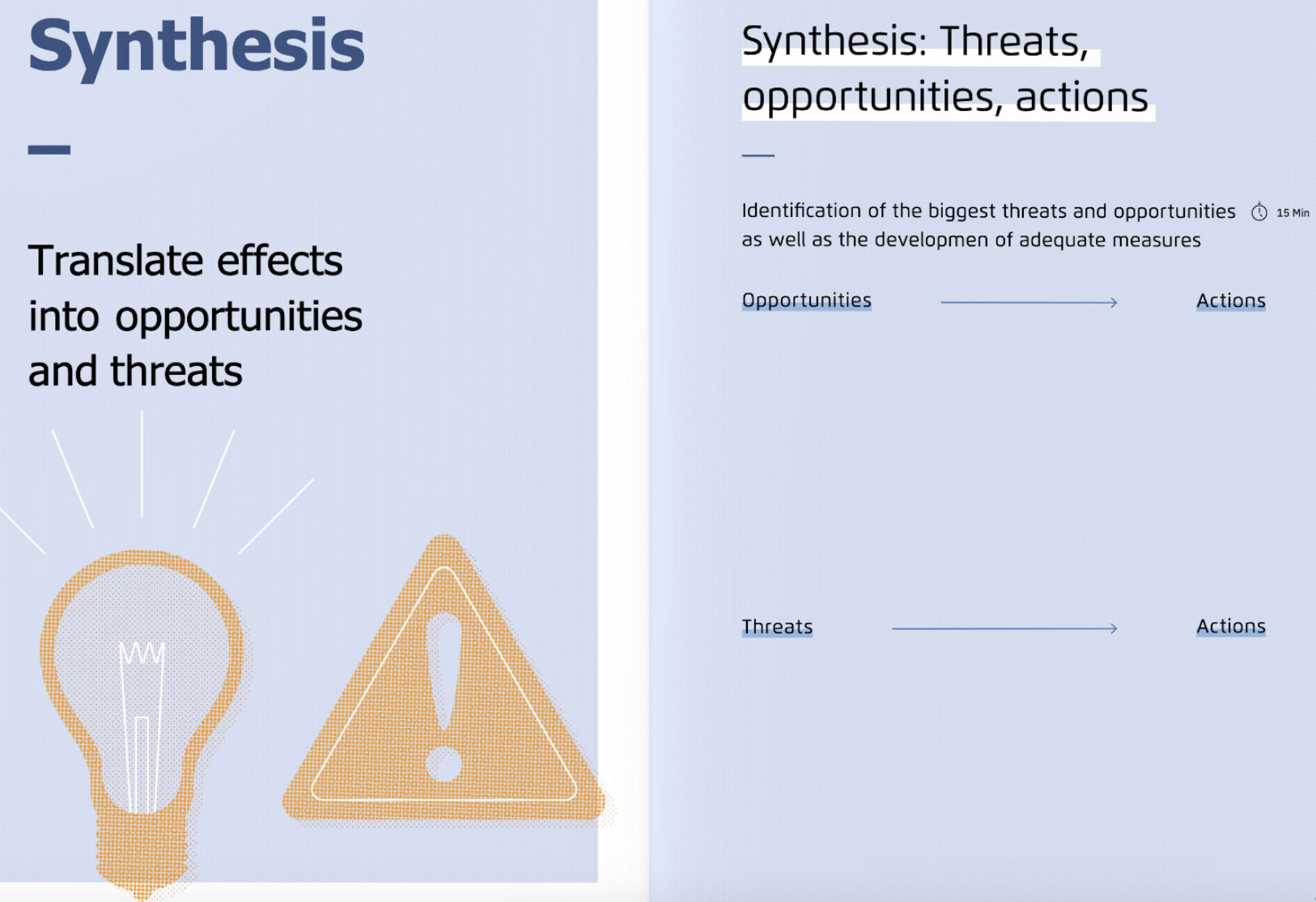 Synthesis: Threats, opportunities, actions
A structure to communicate sustainability impacts to diverse stakeholders.
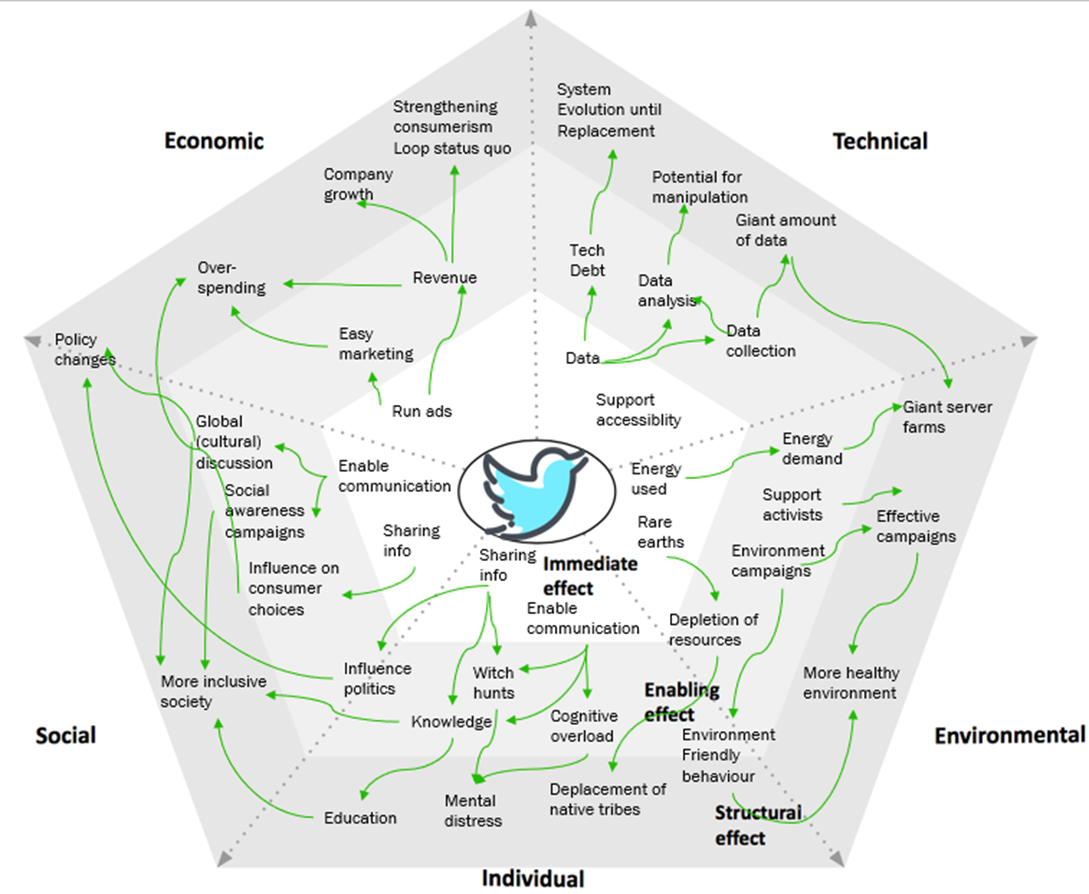 Questions ?